Indupol International NV
Lot van Zwol
Inhoudstafel
Beleid op het vlak van MVO
Solar team
Marketingplan
Flowchart
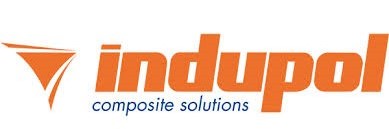 Beleid op het vlak van MVO
= Maatschappelijk Verantwoord Ondernemen
Continu verbeteringsproces
3 P’S
NGO’S
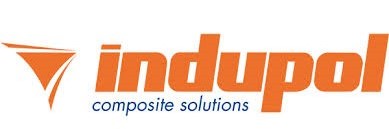 People
Discriminatie
Vrije dagen
Cadeaus 
Ziekenhuis
Baby
Broodjes/koffiekoeken
Speciale gelegenheden
Sinterklaas
Kerstpakketten
Jubilarissen
BBQ
Verantwoordelijke
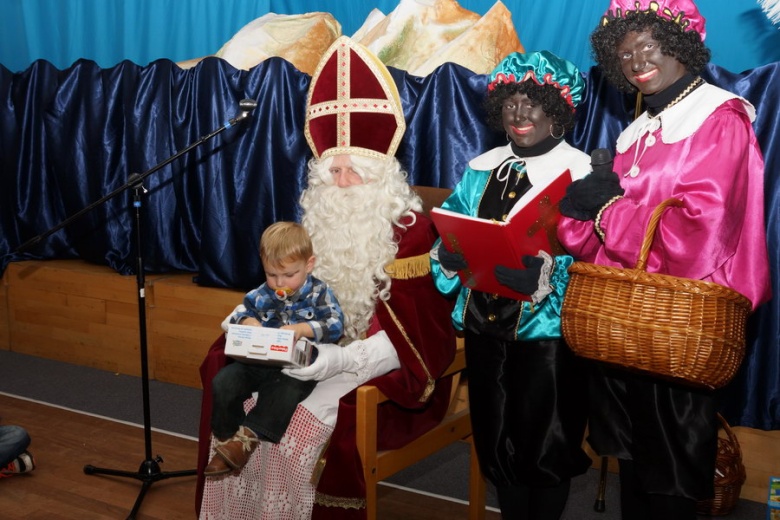 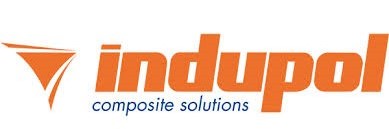 Foto’s
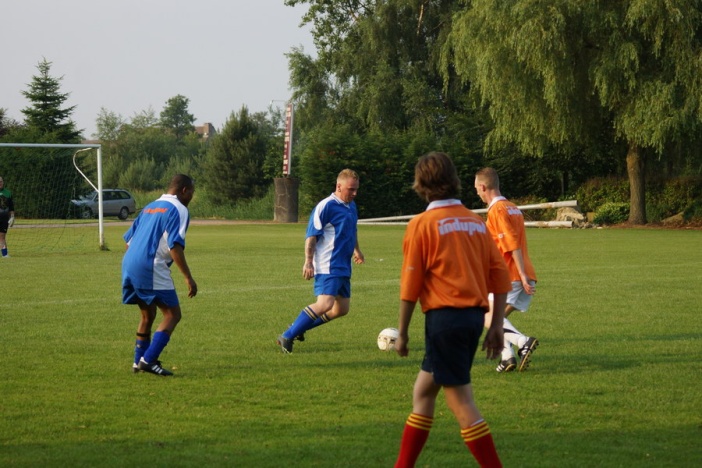 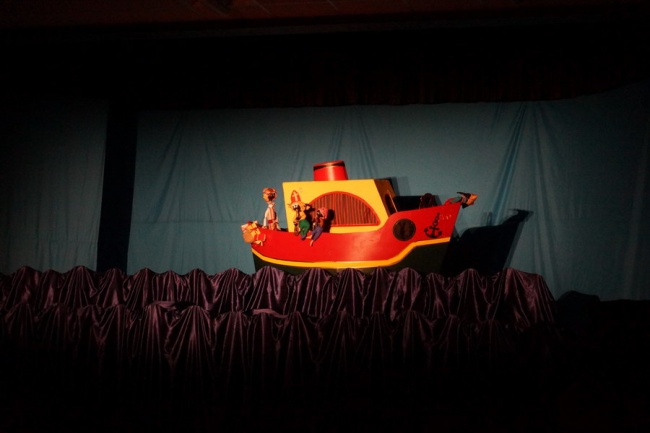 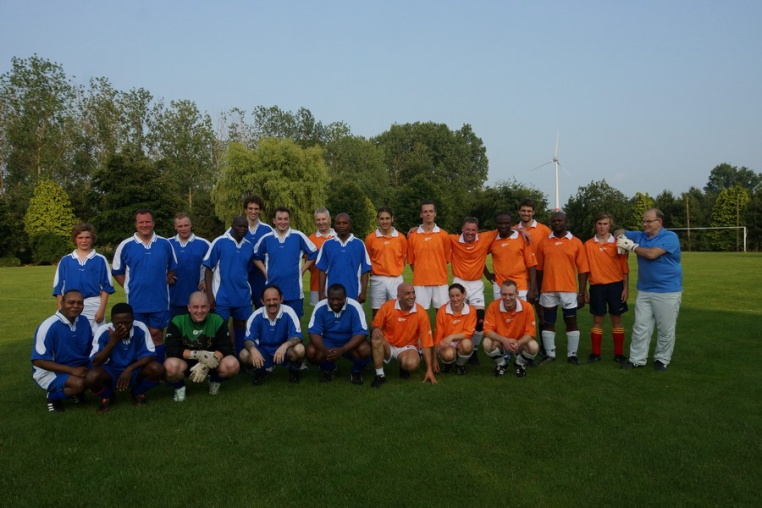 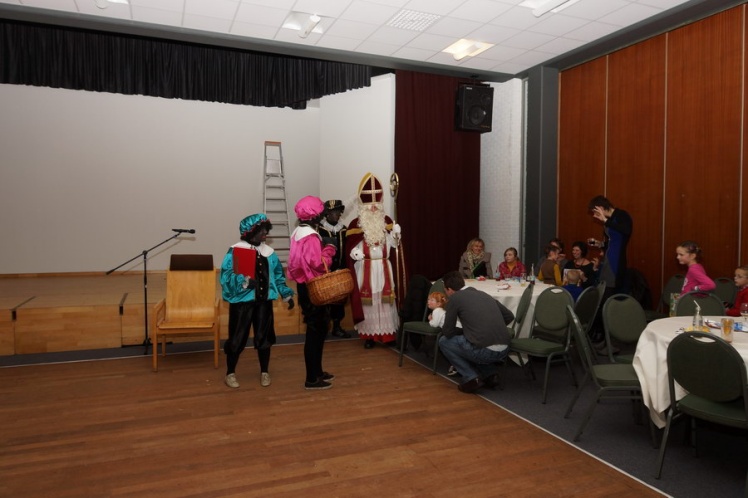 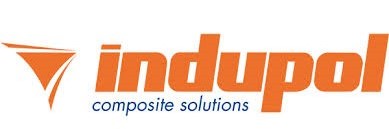 Planet
Zonnepanelen
Printen
Toners
Kladpapier
Putwater
Machines
Producten
Vervoer
Herstellingen
Solar-team
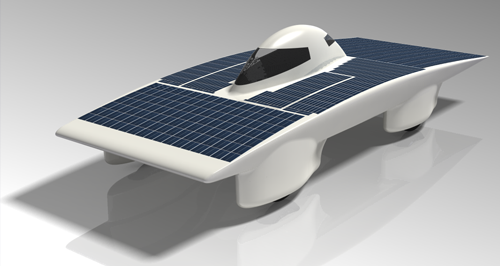 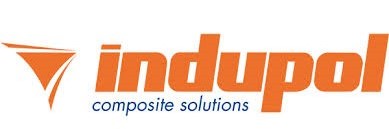 Solar Team
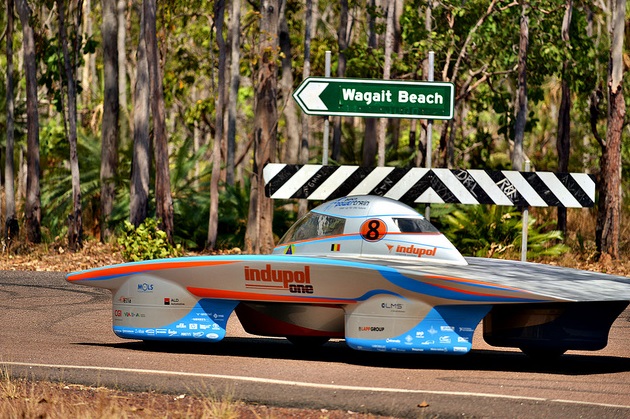 17 studenten
Doel
Zonne-energie
Australië
6de plaats
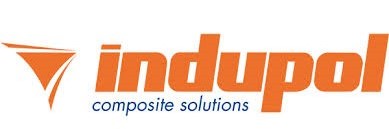 Profit
Winstgevendheid
Iedereen
Premies
Ratio’s
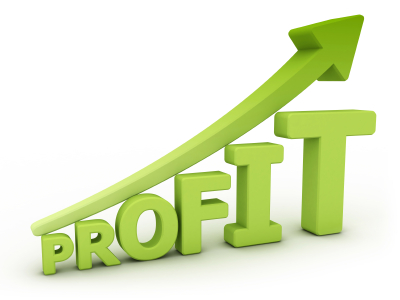 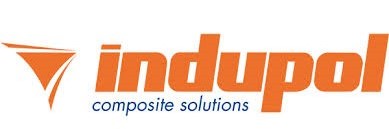 NGO’S
Geen
Solar team
Jong talent 
Toekomst
Onopvallend
MVO
Geen extra tips
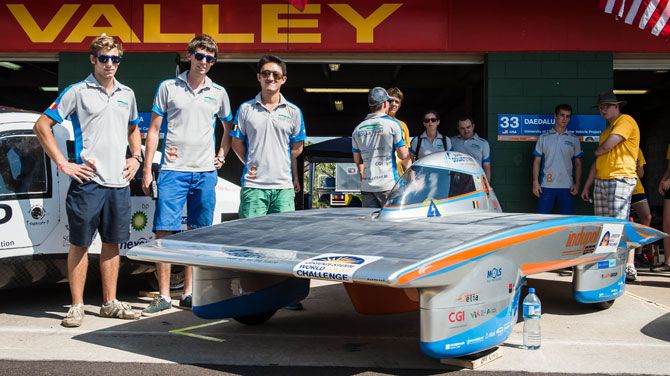 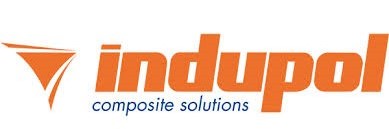 Marketingplan
Learn Away
Product
Assortiment
Dienstverlening
Merk en Logo
Verpakking
Prijs
Promotie
Plaats
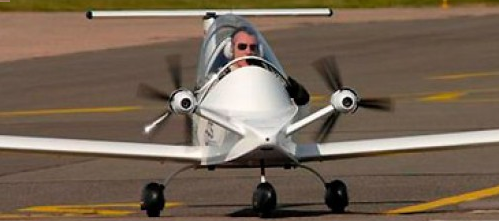 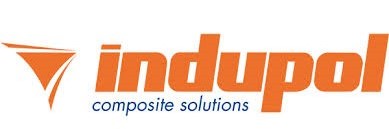 Learn Away
Product
Flight simulator
Vleugels  problemen
Directe levering
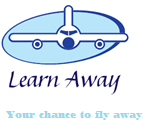 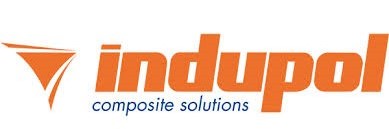 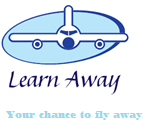 Learn Away
Assortiment
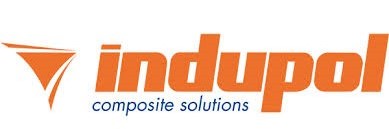 Learn Away
Dienstverlening
Afwerking
In functie van Indupol
Thuislevering
Uitleg
Garantie
2 jaar
Naam
Engels  wereldwijd
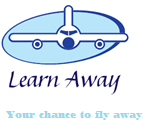 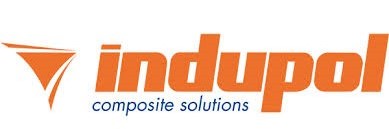 Learn Away
Merk en logo
Duidelijk logo
Kleuren
Hemelsblauw
Donkerblauw  Indupol
Slogan 
Kort en krachtig
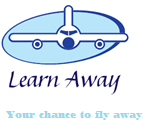 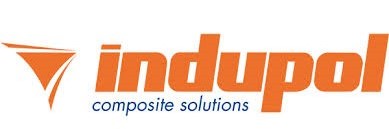 Learn Away
Verpakking
Niet echt verpakt
Folie + beschermers
Logo’s 
Indupol 
Learn Away
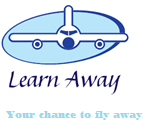 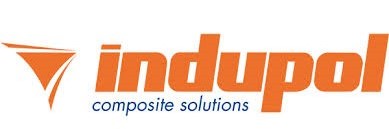 Prijs
Veel werk
Werkdag
Verpakkingskosten
Internet
Polyester
Internet
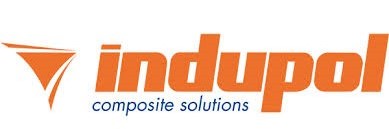 Prijs
Verf
Internet
Omtrek
Cockpit
Normale producten
Weinig plaats
Internet
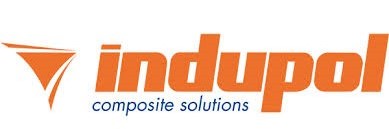 Prijs
Fabriekskosten
Interpretatie
Loods
Internet
Elektriciteit
Lampiris
Winstpercentage
Kost verdienen
Onverwachte kosten
Concurrentie
Eventueel prijs laten zakken
Verkoopprijs
Btw 
21 %
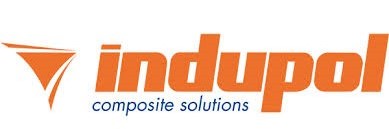 Promotie
Doelgroep?
Piloten in opleiding
Vliegtuigliefhebbers
Budget
Internet
Flyers
Vliegscholen
Promotiestunt
Wedstrijd
Loting
Filmen
Reactie + rit  Internet
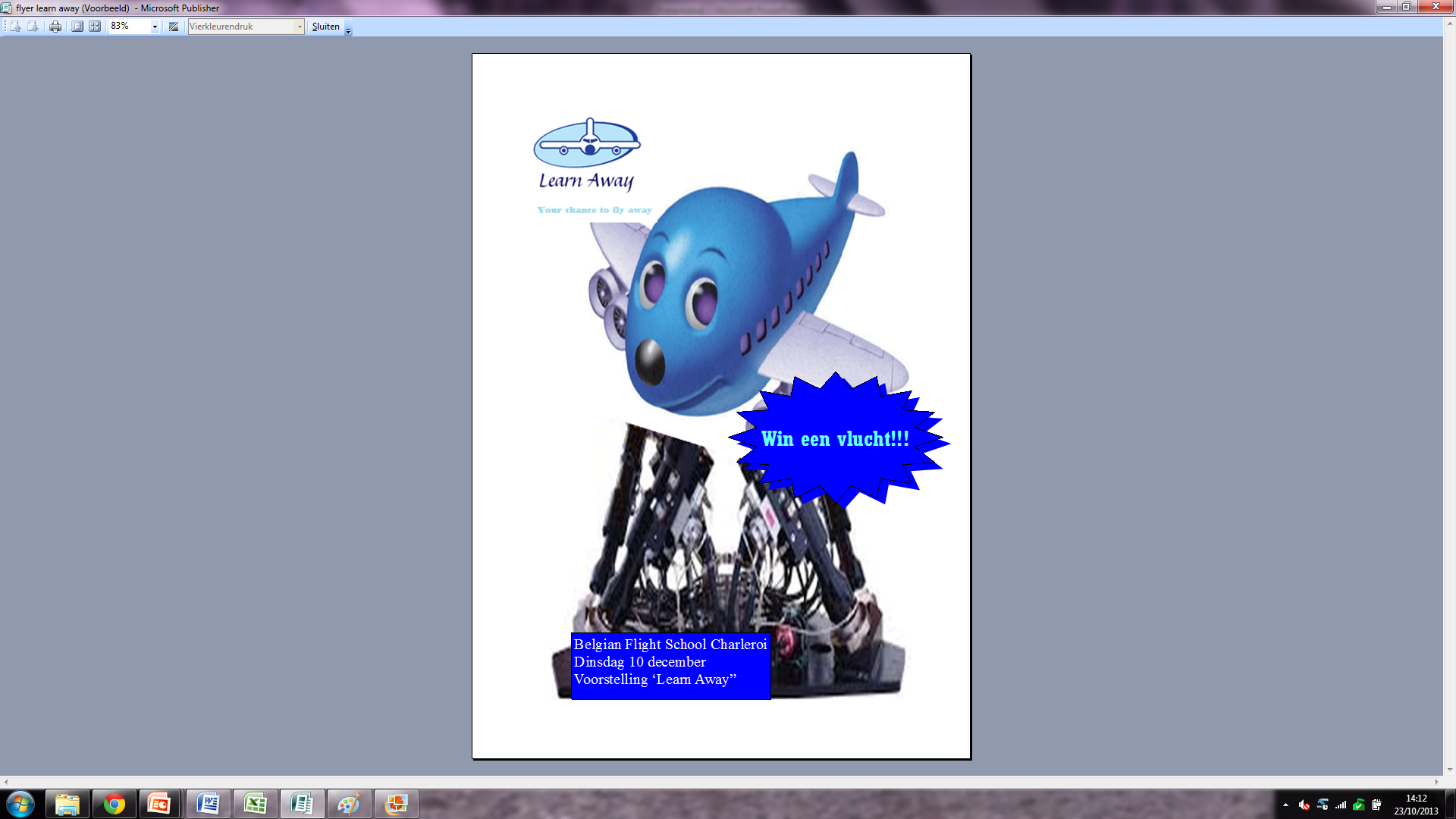 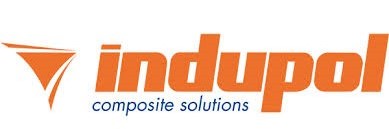 Plaats
Industrie
Snelweg
Pilotenschool
Vliegbasis
Afgelegen
Snelweg
Indupol
Naamloze vennootschap
2 vestigingen 
Fusie met fabriek
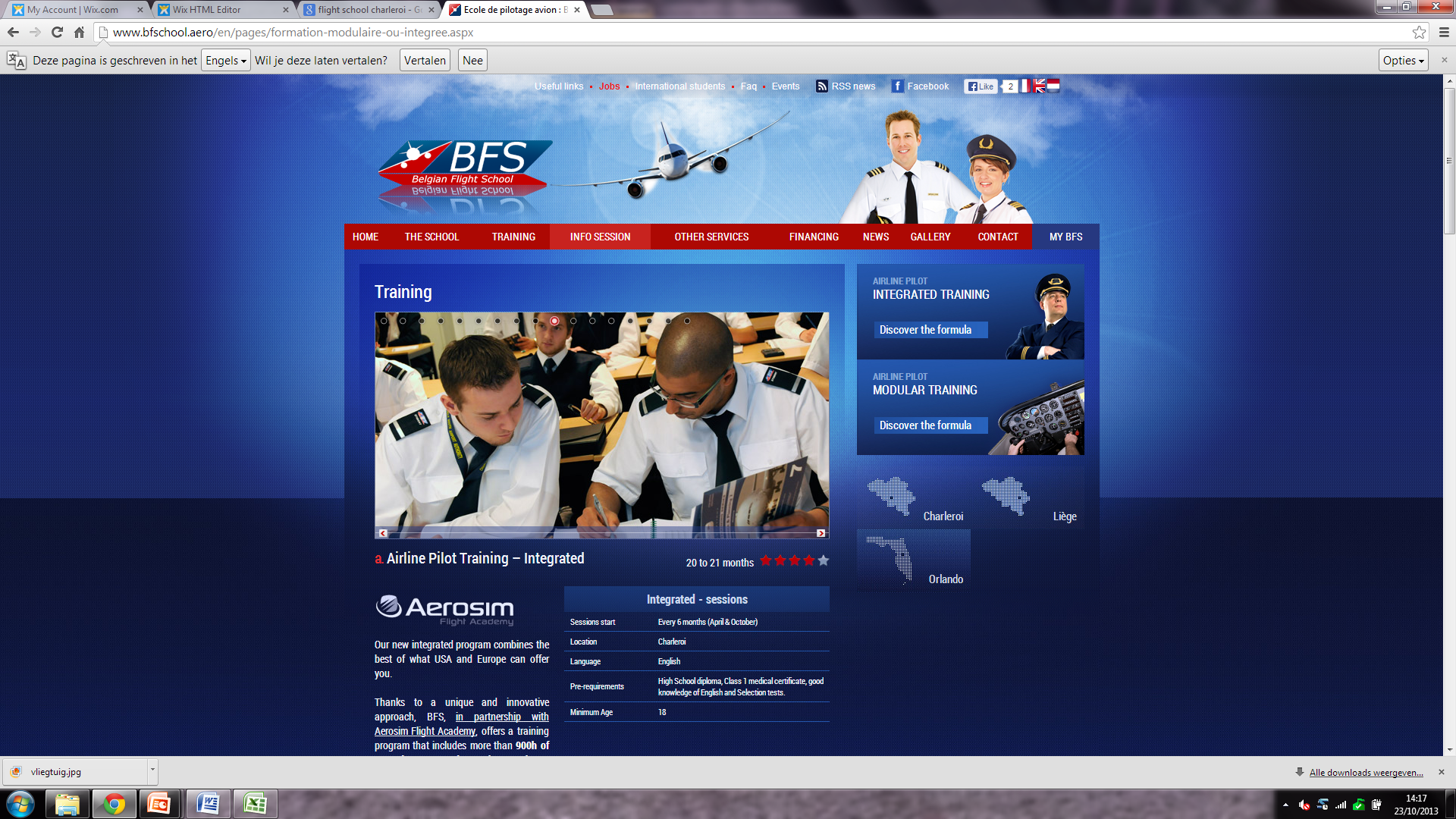 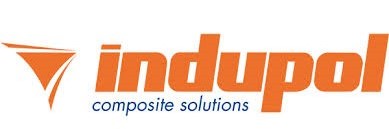 Flowchart
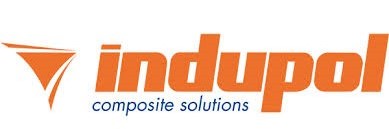 EINDE
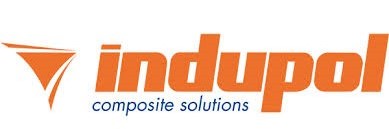